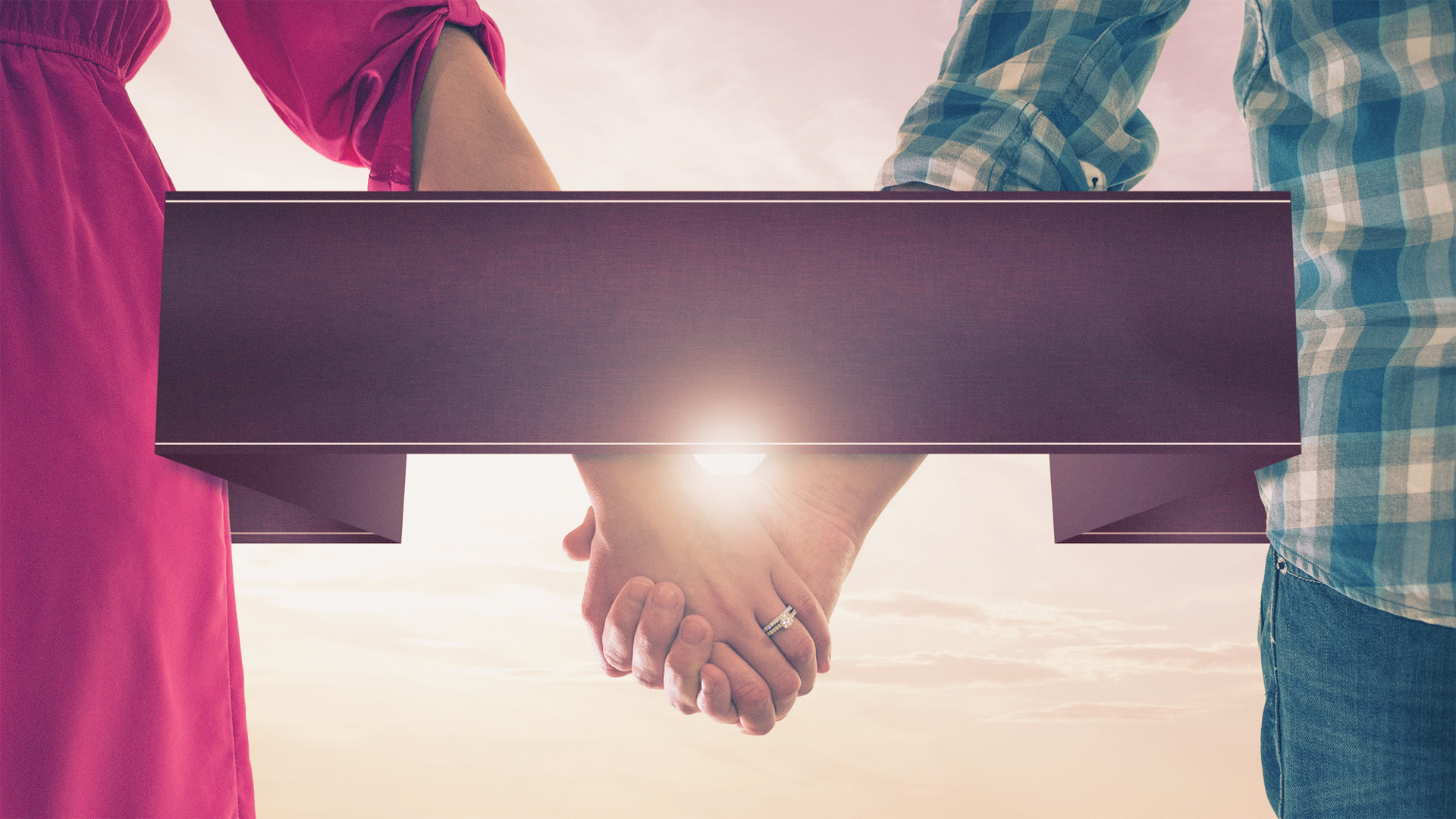 5 Chapters to a Better Marriage
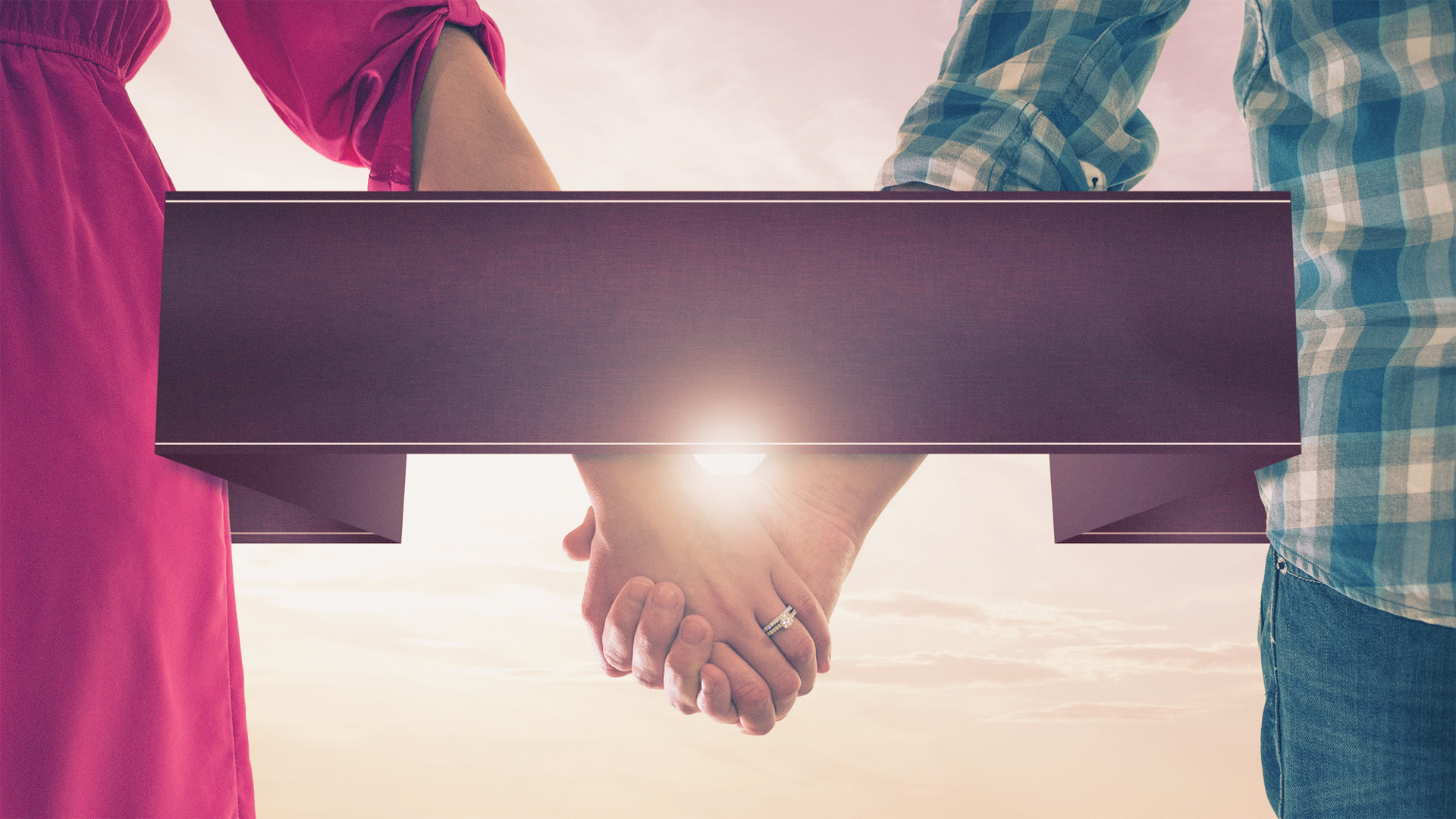 5 Chapters to a Better Marriage
Ephesians 5 – Subject To Each Other
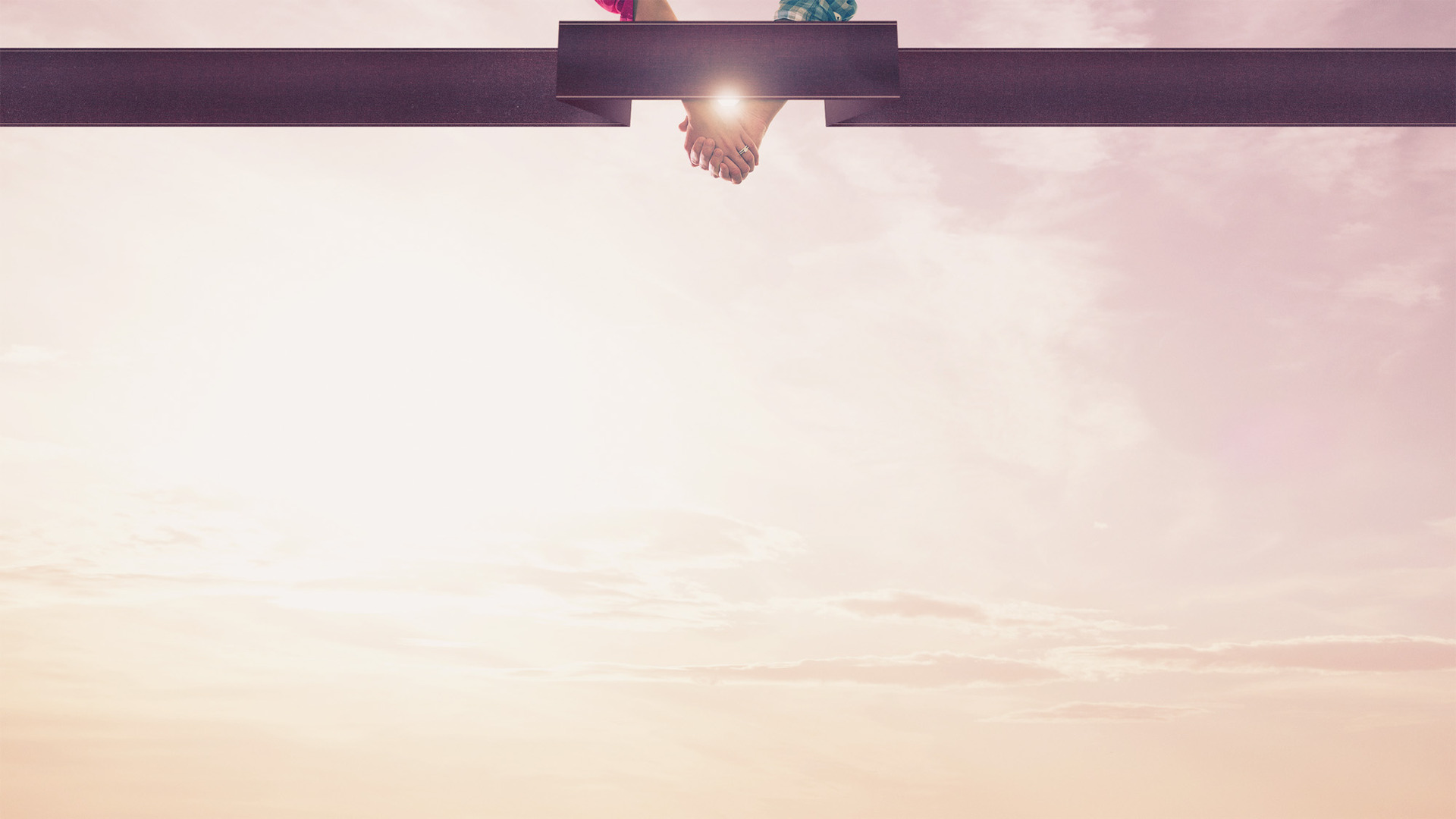 Ephesians 5
Subjection is the wise choice (vss. 15-17)
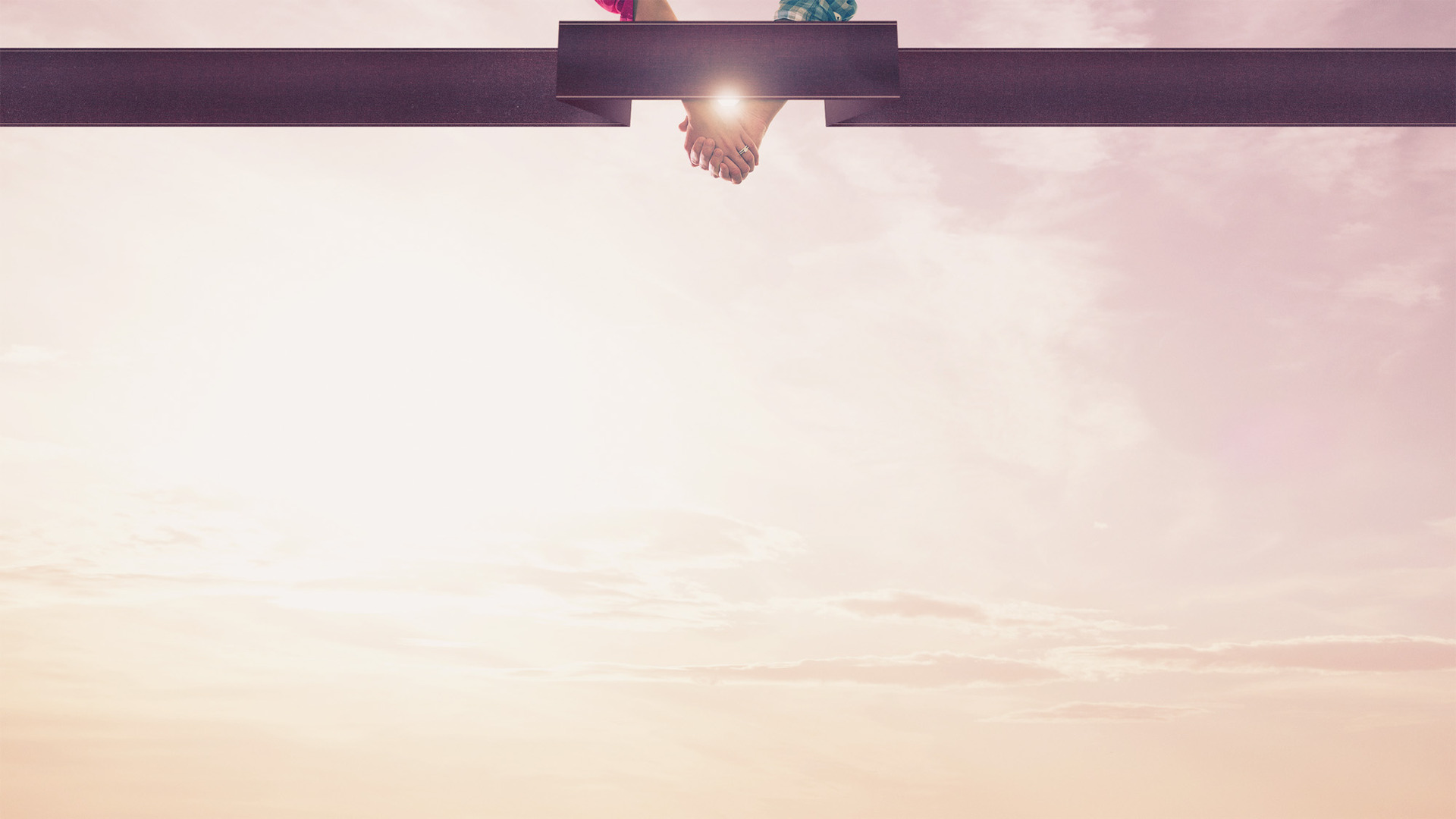 wisdom
God’s
for your marriage
Is clear, even if you don’t like what He says (Ephesians 5.22-33)
Has been, and continues to be, rejected by the world (1Corinthians 1.18)
Should be followed, even if the world sees it as folly (1Corinthians 1.25; 2.6-7)
Needs to increase (Proverbs 4.7)
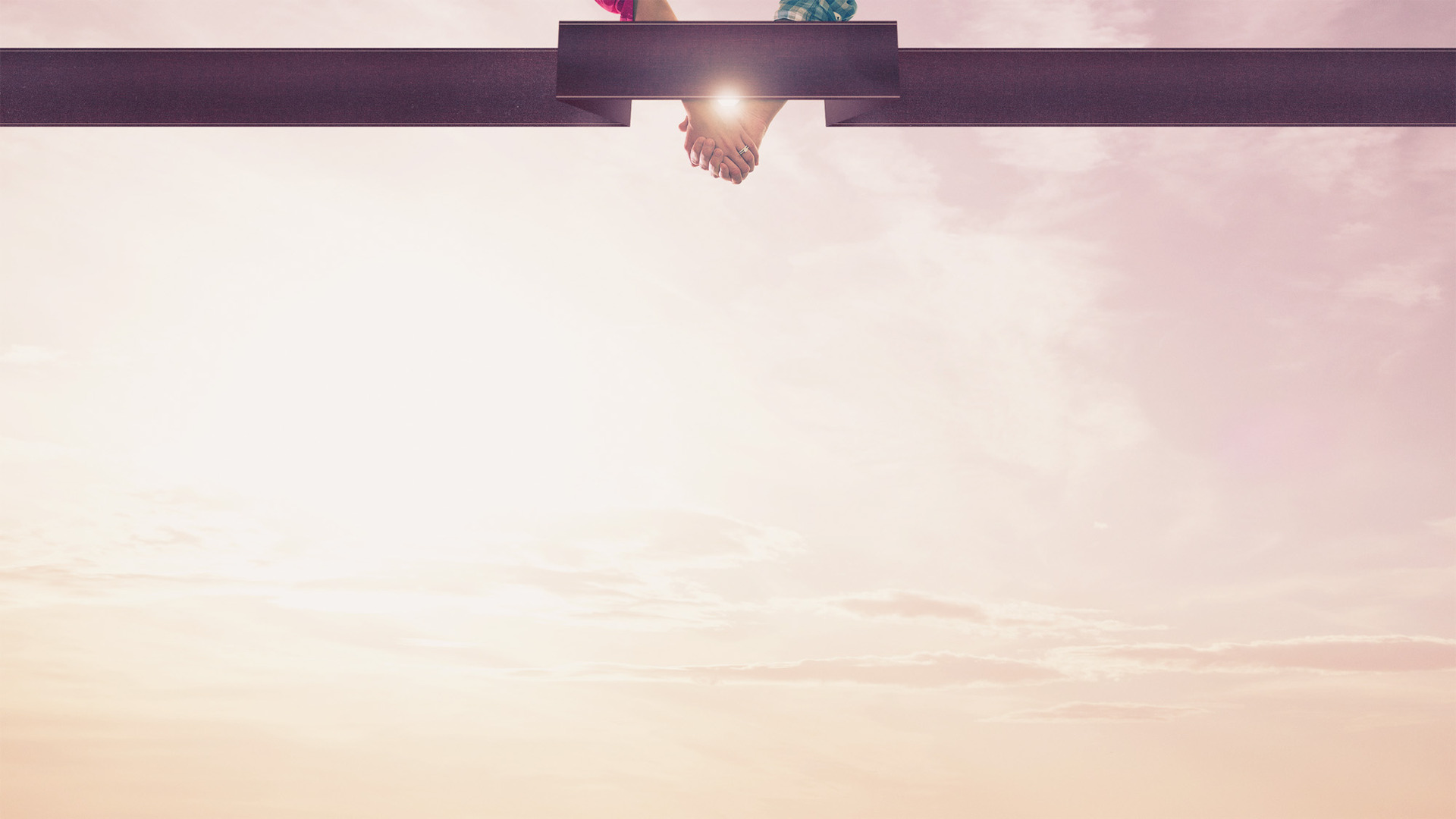 Ephesians 5
Subjection is the wise choice (vss. 15-17)
Subjection is the spiritual way (vss. 18-21)
Subjection to each other is due to our fear of Christ (vs. 21)